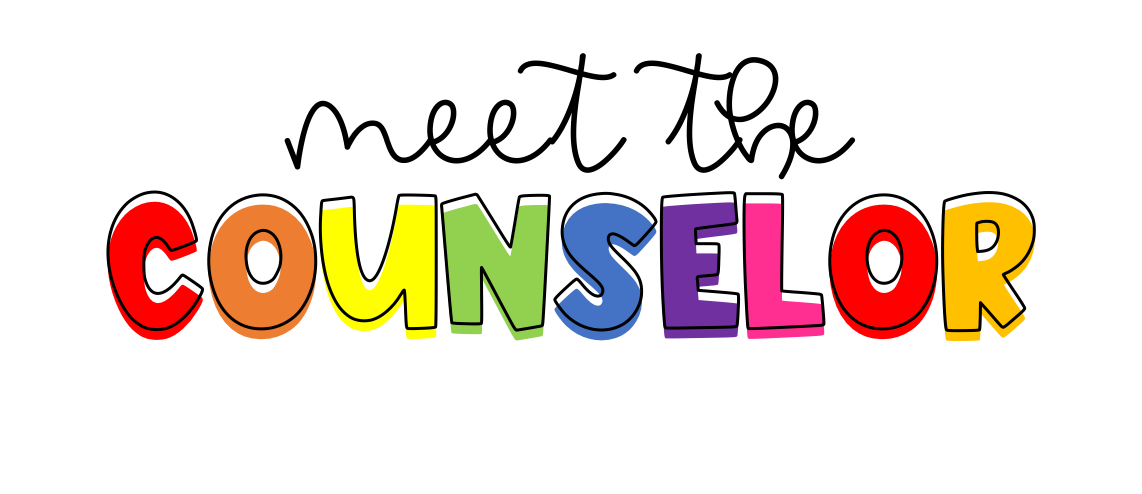 Ms. Reyes
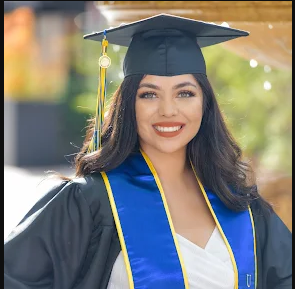 About Me
My Education
Hi! I’m Katherine Reyes. I am a substitute counselor. I love my job because I  work in different schools, meet new staff/students, and learn from different counseling teams. My dream has always been to become a counselor in SAUSD. I am excited to help you during your educational journey.
I attended Santa Ana schools form preschool through community college. I graduated from Century High School, then went on to  Santa Ana College. After two years, I transferred to University of California, IRVINE where I received my bachelor's in Psychological Science. School was not always my favorite, but as I grew older, I realized how different my life could be if I got an education. This motivated me to further my education. Now, I am working on my Master's  in School Counseling at Concordia University  in Irvine.
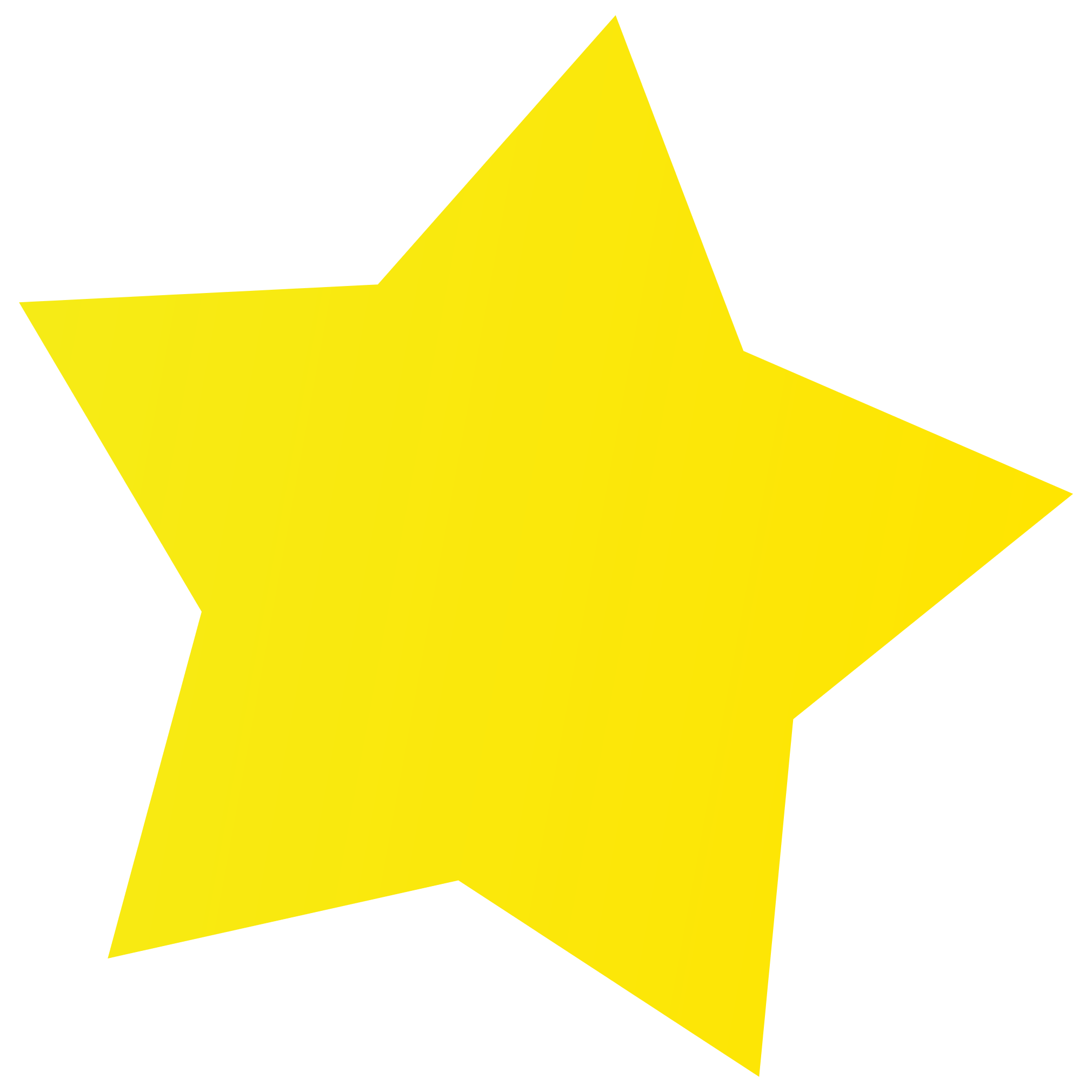 Welcome Astros
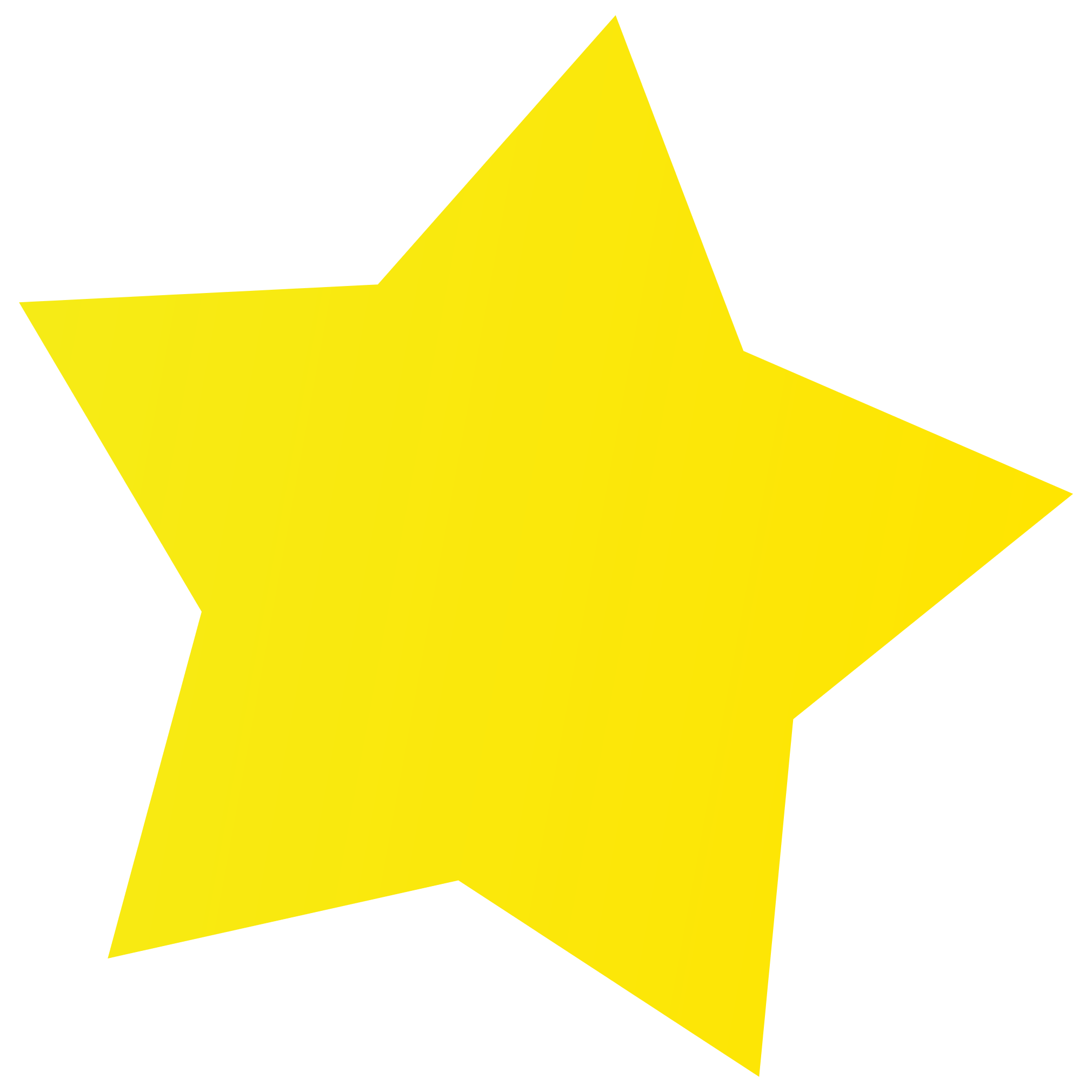 I have a beautiful daughter named Ember, not Amber and She is my best friend. 
During my free time, I do lots of homework, then enjoy spending time with my family and friends. I love going to the beach, working out, and trying new restaurants.
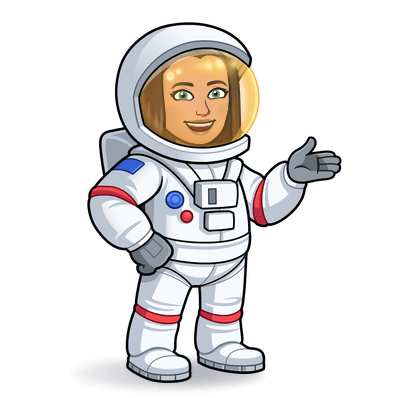 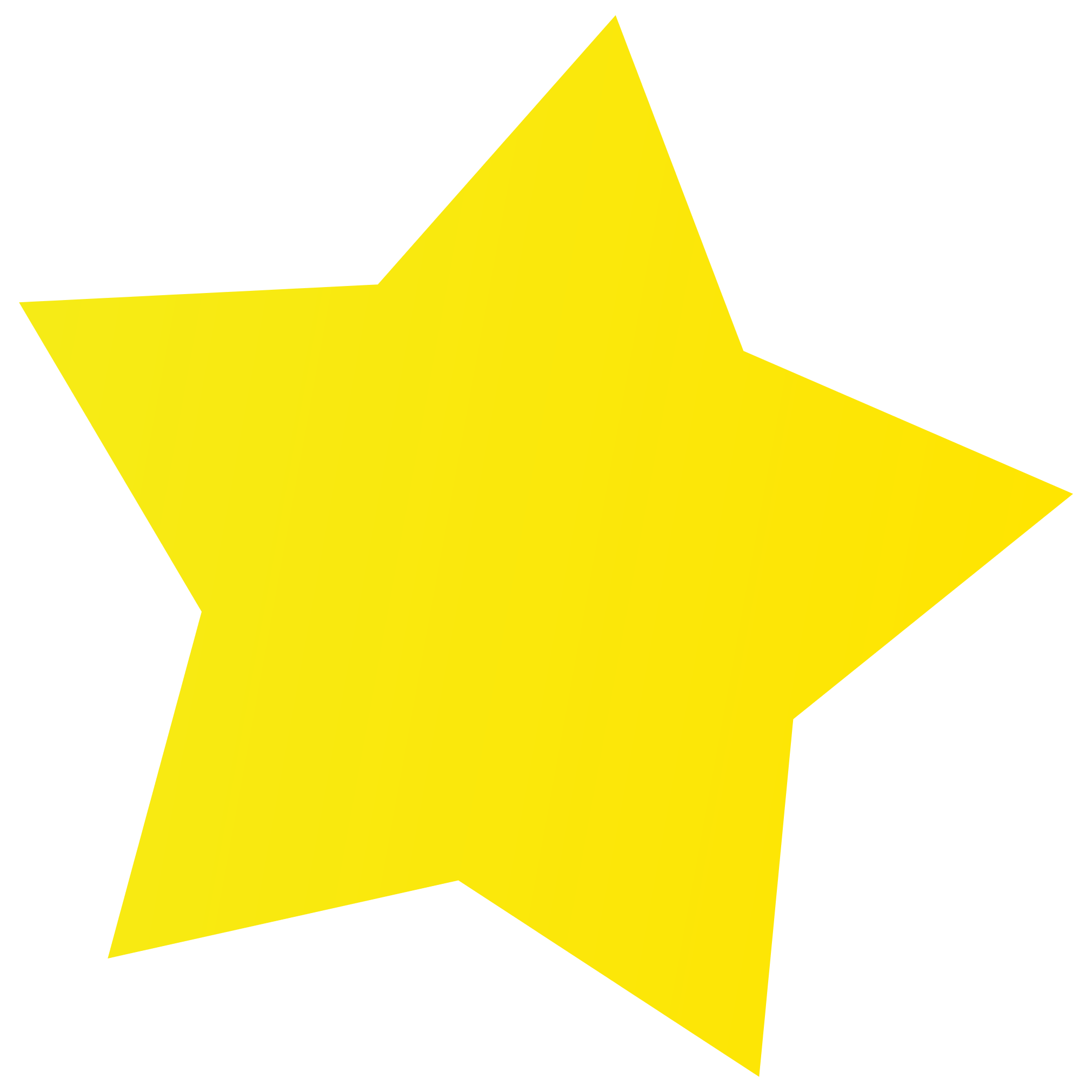 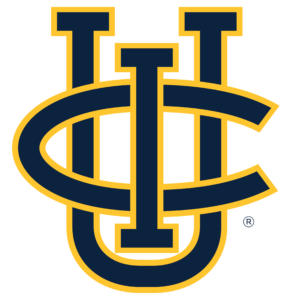 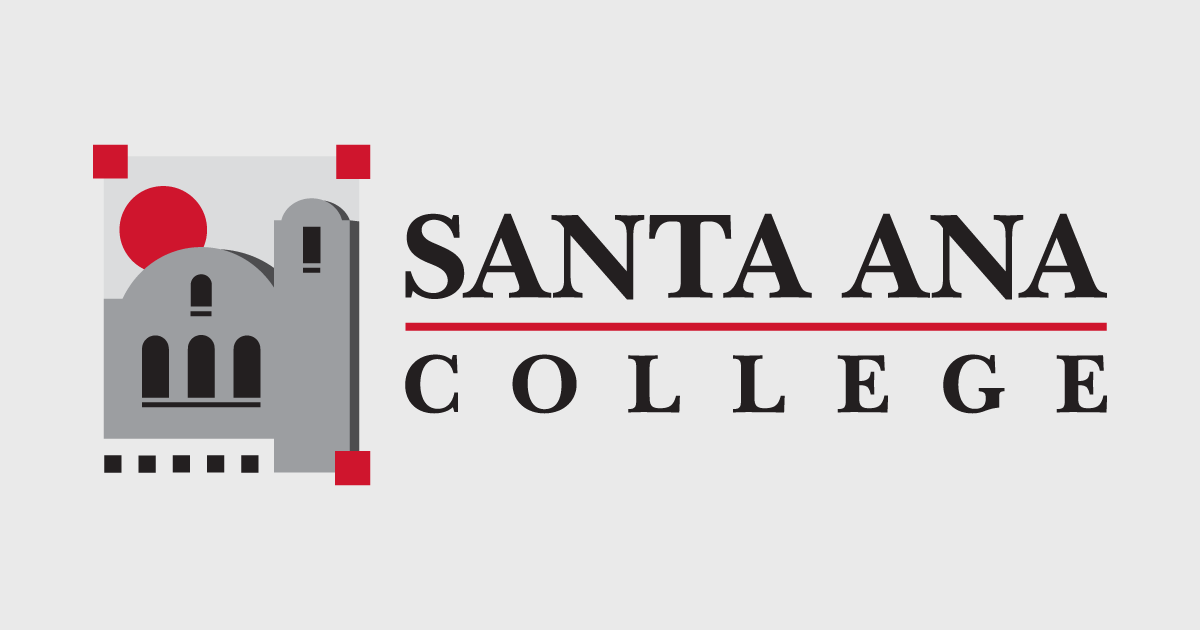 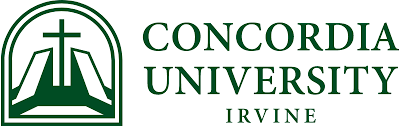 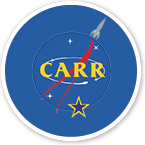 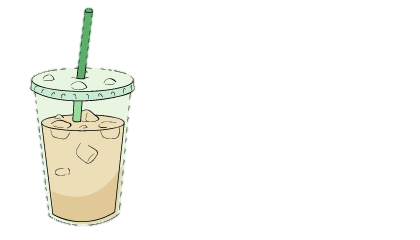 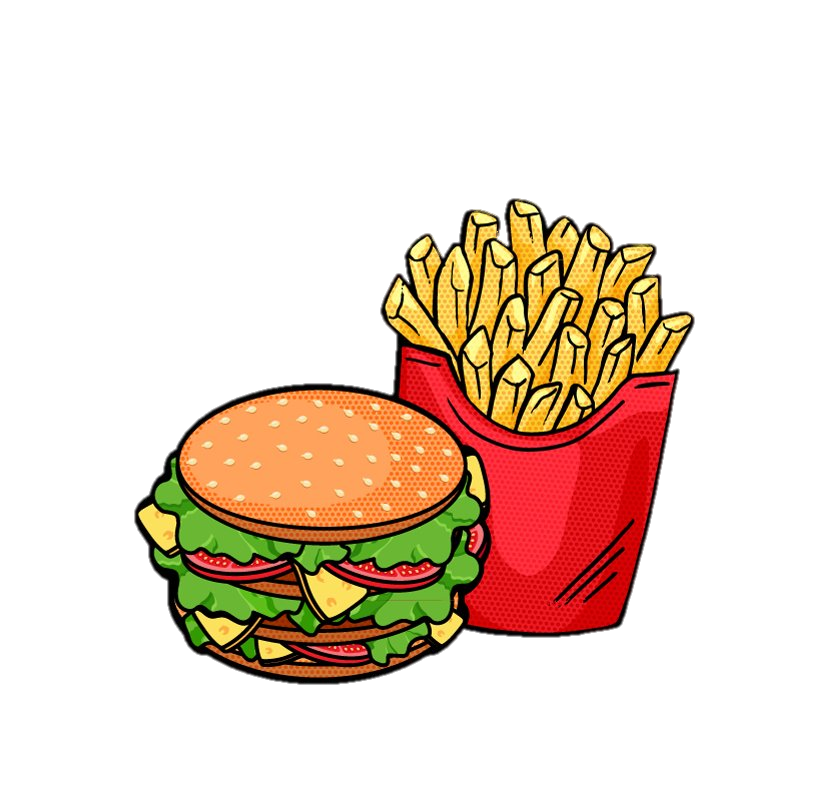 My Favorites
Contact Me
Food:
Sushi, Chick-Fil-A & 
IN-N-OUT
I welcome and value parent involvement throughout the year. I would love to hear from you, and you are welcome to contact me with any questions, comments, or concerns you may have.
Drink:
COFFEEEEEEE
Snack:
TAKIS
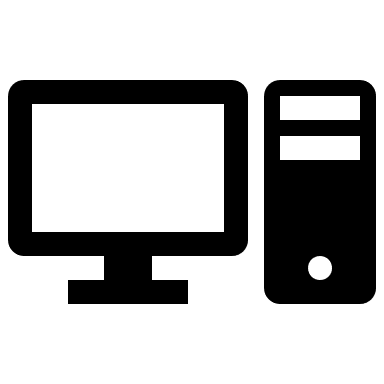 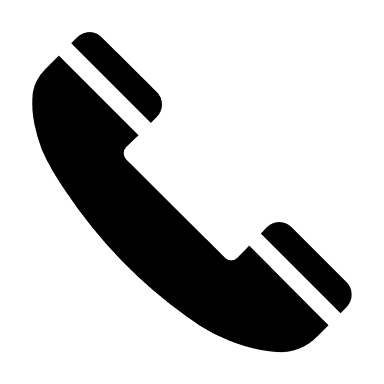 714-480-4100
https://www.sausd.us/domain/222
Hobby:
Working out :)
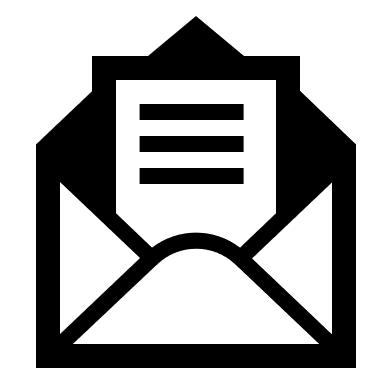 Katherine.reyes@sausd.us
Quote:
" La Vida da muchas vueltas"
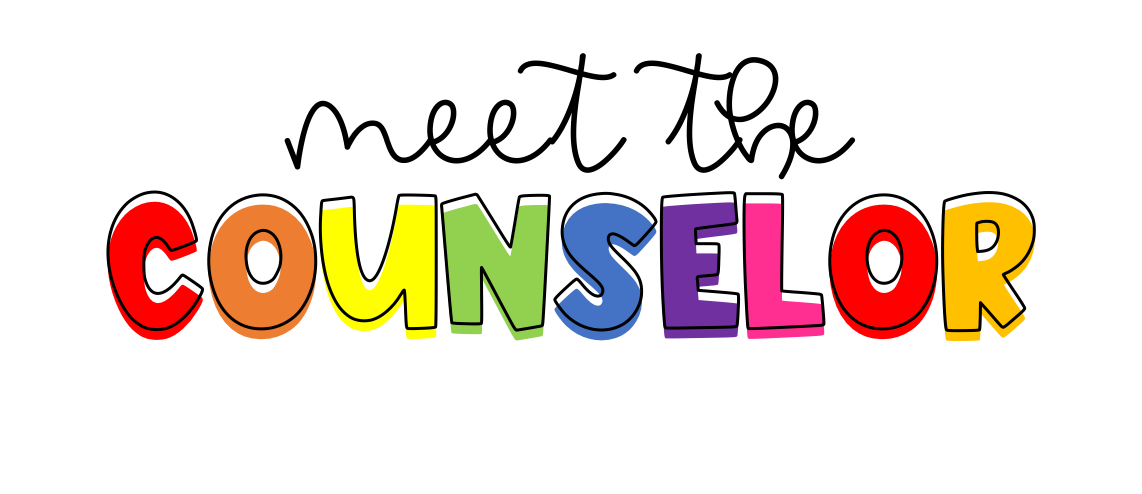 Ms. Reyes
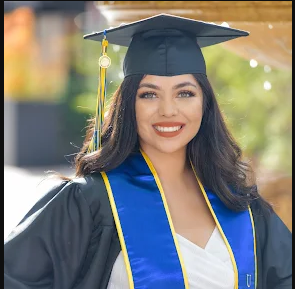 About Me
My Education
¡Hola! Soy Katherine Reyes. Soy consejero suplente. Me encanta mi trabajo porque trabajo en diferentes escuelas, conozco nuevo personal/estudiantes y aprendo de diferentes equipos de consejeros. Mi sueño siempre ha sido convertirme en consejero en SAUSD. Estoy emocionado de ayudarlo durante su viaje educativo.
Asistí a las escuelas de Santa Ana desde el preescolar hasta el colegio comunitario. Me gradué de Century High School, luego fui a Santa Ana College. Después de dos años, me trasladé a la Universidad de California, IRVINE, donde recibí mi licenciatura en Ciencias Psicológicas. La escuela no siempre fue mi favorita, pero a medida que crecía, me di cuenta de lo diferente que podría ser mi vida si tuviera una educación. Esto me motivó a continuar mi educación. Ahora, estoy trabajando en mi Maestría en Consejería Escolar en la Universidad de Concordia en Irvine..
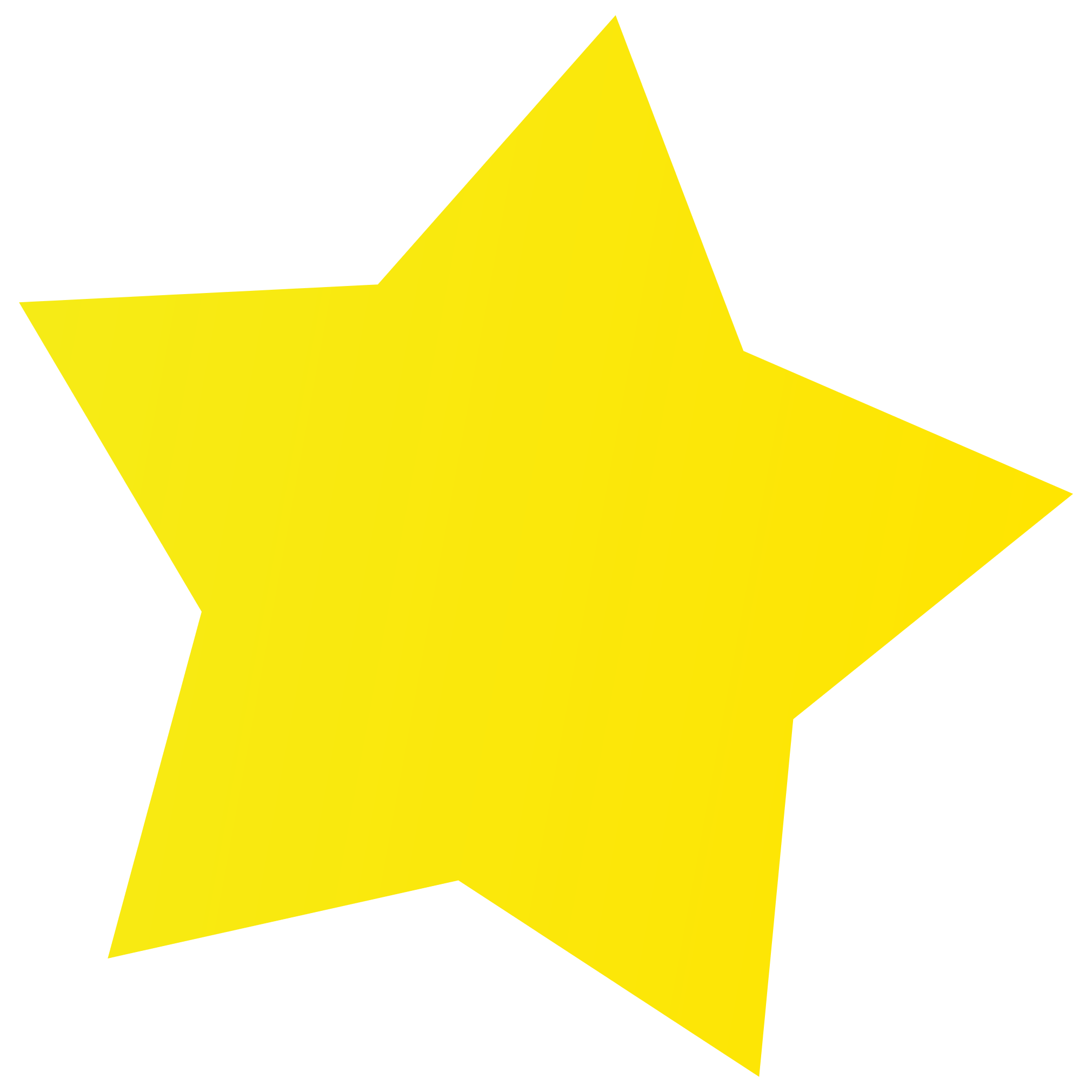 Welcome Astros
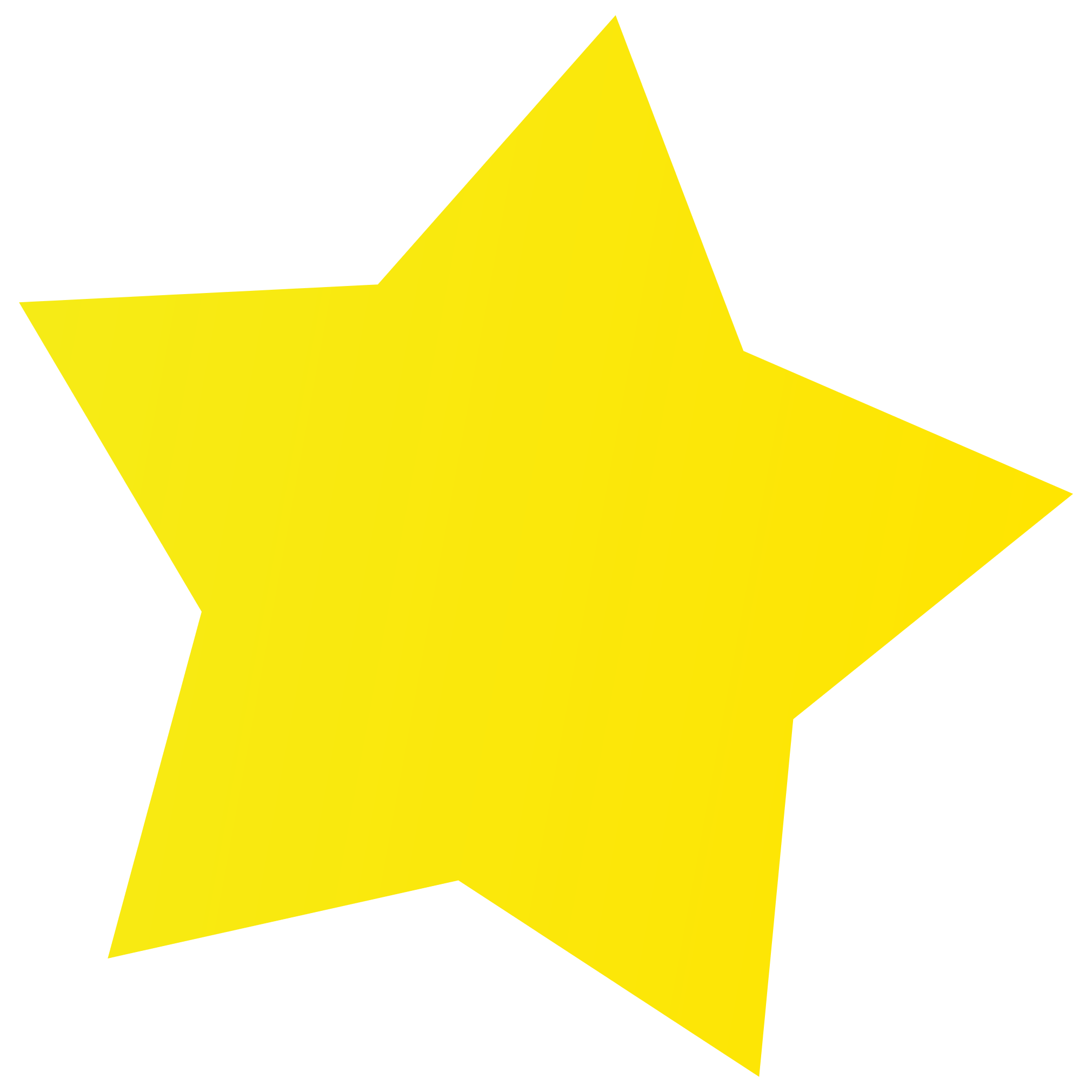 Tengo una hermosa hija llamada Ember, no Amber y es mi mejor amiga.​
Durante mi tiempo libre, hago muchas tareas y luego disfruto pasar tiempo con mi familia y amigos. Me encanta ir a la playa, hacer ejercicio y probar nuevos restaurantes.​
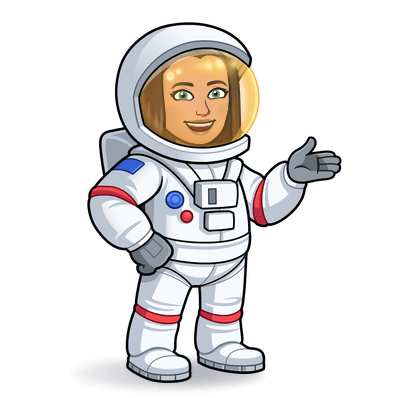 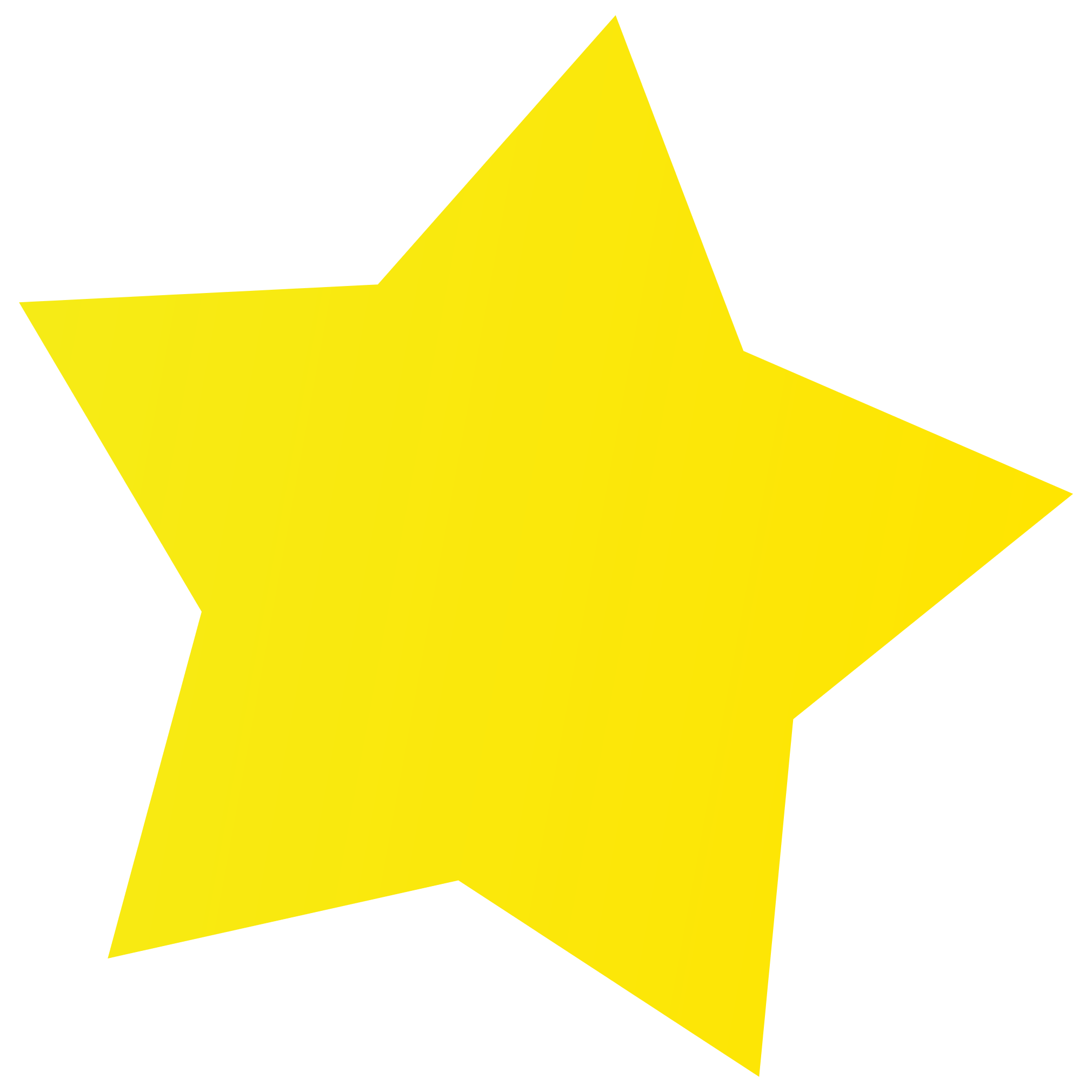 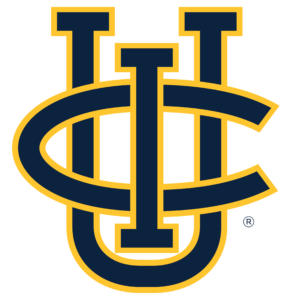 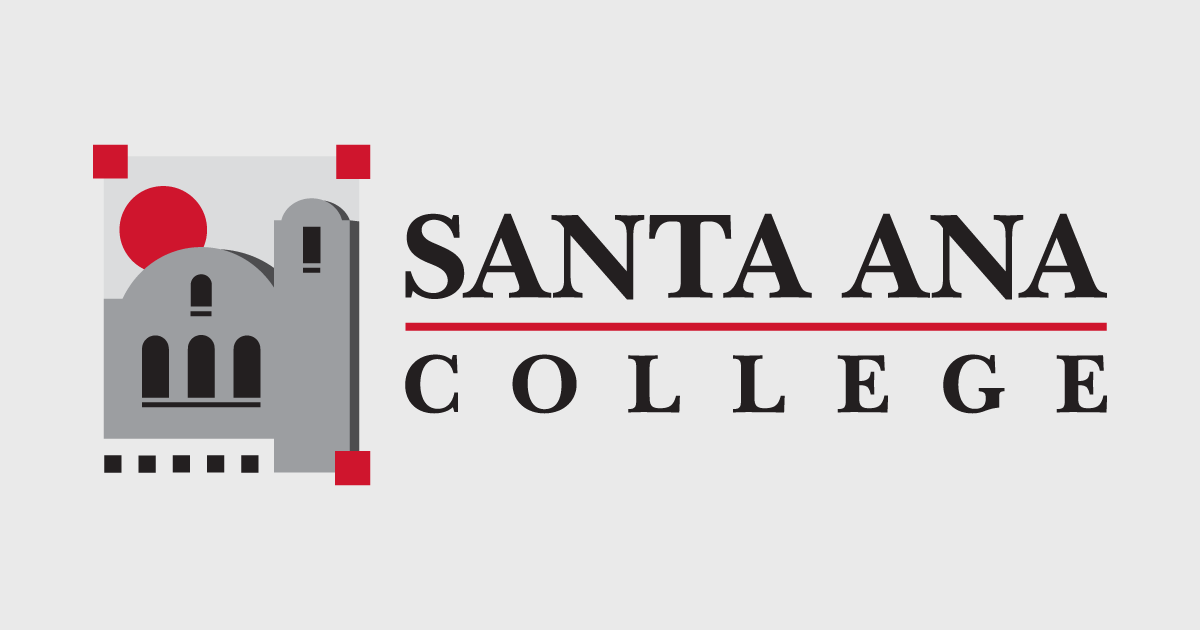 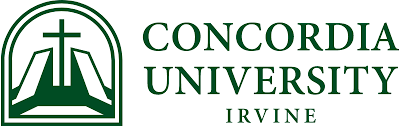 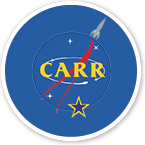 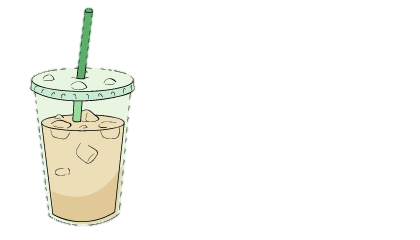 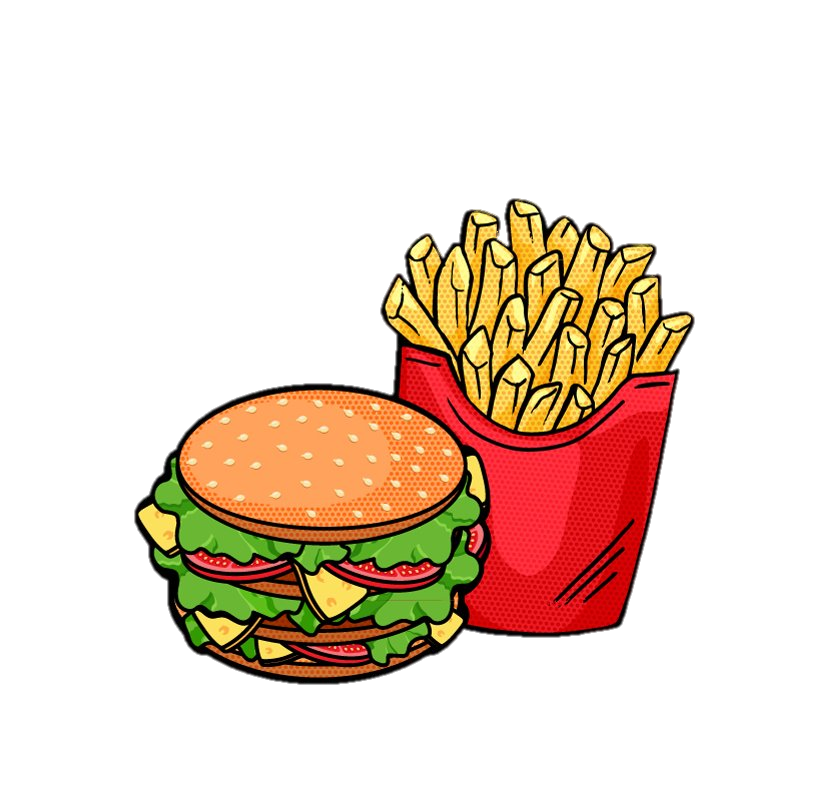 Mis cosas favoritas
Contáctame
Sushi, Chick-Fil-A & 
IN-N-OUT
Comida:
Doy la bienvenida y valoro la participación de los padres durante todo el año. Me encantaría saber de usted y le invito a ponerse en contacto conmigo si tiene alguna pregunta, comentario o inquietud.
Bebida:
CAFFEEEE
Bocadillo:
TAKIS
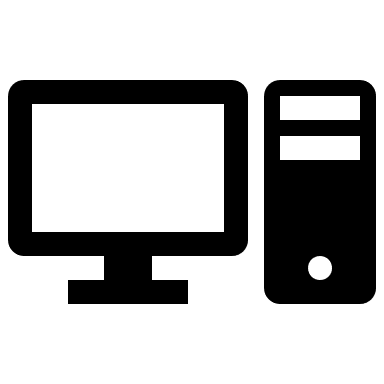 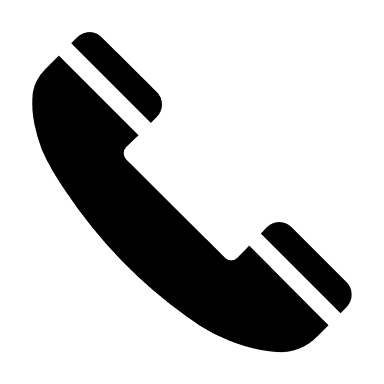 714-480-4100
https://www.sausd.us/domain/222
Pasatiempo:
Ejercicio :)
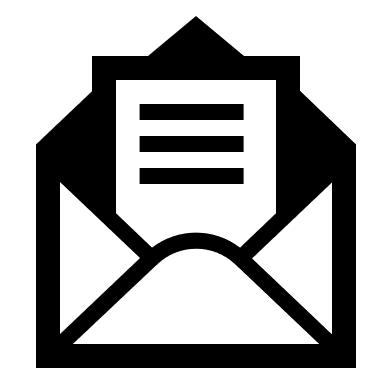 Katherine.reyes@sausd.us
Dicho:
" La Vida da muchas vueltas"